6ο Μάθημα
Χώρος διευθύνσεων προγράμματος
Η εντολή assert
Χρήση δυναμικής μνήμης στη C++
O δείκτης this (this pointer)
Χρήση header files
Static class members
ΔΠΘ-ΤΜΗΜΑ ΜΠΔ: ΑΝΤΙΚΕΙΜΕΝΟΣΤΡΑΦΗΣ ΠΡΟΓΡΑΜΜΑΤΙΣΜΟΣ / 05
1
Text (shared)
Initialized Data
Unitialized Data
Heap (Dynamic)
stack (dynamic)
Environment
Χώρος διευθύνσεων προγράμματος
CPU
Unitialized data
Stack & heap operations
DRAM
Allocated virtual pages
Low Address
(0x00000000)
Swap
app1
address
space
Disk
UFS
High Address
(0x7fffffff)
Text and 
initialized data
app1
Κάθε εφαρμογή έχει τον δικό της “χώρο διευθύνσεων”
Η CPU διαχειρίζεται το stack και το heap καθώς εκτελεί εντολές
ΔΠΘ-ΤΜΗΜΑ ΜΠΔ: ΑΝΤΙΚΕΙΜΕΝΟΣΤΡΑΦΗΣ ΠΡΟΓΡΑΜΜΑΤΙΣΜΟΣ / 05
2
Text (shared)
Initialized Data
Unitialized Data
Heap (Dynamic)
Environment
Χώρος διευθύνσεων προγράμματος
Code : 
int main(){…}
MyClass::foo(){…}
Low Address
(0x00000000)
Global : int x = 4;
Global : int y;
Process
Address space
Heap : dynamically allocated
(allocate with new/malloc)
Stack : local variables,
function parameters
stack (dynamic)
High Address
(0x7fffffff)
Τέσσερα κύρια τμήματα μνήμης:
Global data, text (also known as code), heap, stack
ΔΠΘ-ΤΜΗΜΑ ΜΠΔ: ΑΝΤΙΚΕΙΜΕΝΟΣΤΡΑΦΗΣ ΠΡΟΓΡΑΜΜΑΤΙΣΜΟΣ / 05
3
Η εντολή assert
Είναι μια συνάρτηση που χρησιμοποιεί ως όρισμα μια λογική έκφραση και χρησιμοποιείται κυρίως για τον έλεγχο εγκυρότητας τιμών. Για τη χρήση της απαιτείται η βιβλιοθήκη <cassert>.
Παραδείγματα :
cout << "Type Student's Age: ";
cin >> StudentAge;
assert(StudentAge > 8);
assert(denominator != 0);
quotient = numerator/denominator;
ΔΠΘ-ΤΜΗΜΑ ΜΠΔ: ΑΝΤΙΚΕΙΜΕΝΟΣΤΡΑΦΗΣ ΠΡΟΓΡΑΜΜΑΤΙΣΜΟΣ / 05
4
#include <iostream>
#include <cassert>
#define NDEBUG
using namespace std;
void main()
{
	float StudentAge;
	cout << "Type Student's Age: ";
	cin >> StudentAge;
	assert(StudentAge > 8);
	cout << "Student Age: " << StudentAge << "\n\n";
}
ΔΠΘ-ΤΜΗΜΑ ΜΠΔ: ΑΝΤΙΚΕΙΜΕΝΟΣΤΡΑΦΗΣ ΠΡΟΓΡΑΜΜΑΤΙΣΜΟΣ / 05
5
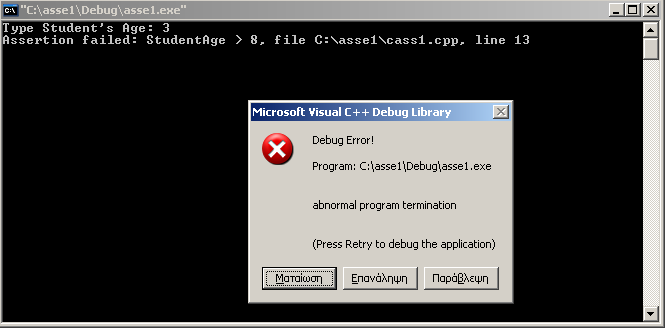 ΔΠΘ-ΤΜΗΜΑ ΜΠΔ: ΑΝΤΙΚΕΙΜΕΝΟΣΤΡΑΦΗΣ ΠΡΟΓΡΑΜΜΑΤΙΣΜΟΣ / 05
6
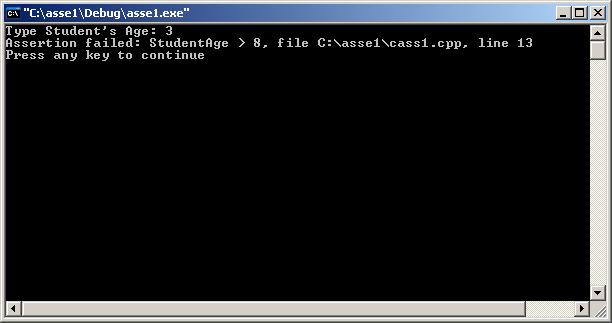 ΔΠΘ-ΤΜΗΜΑ ΜΠΔ: ΑΝΤΙΚΕΙΜΕΝΟΣΤΡΑΦΗΣ ΠΡΟΓΡΑΜΜΑΤΙΣΜΟΣ / 05
7
Παραχώρηση μνήμης
ΣΤΑΤΙΚΗ ΠΑΡΑΧΩΡΗΣΗ (STATIC ALLOCATION)
Είναι η παραχώρηση χώρου μνήμης που γίνεται κατά τη διάρκεια της μεταγλώττισης (compile time).

ΔΥΝΑΜΙΚΗ ΠΑΡΑΧΩΡΗΣΗ (DYNAMIC     ALLOCATION)
Είναι η παραχώρηση χώρου μνήμης που γίνεται κατά τη διάρκεια της εκτέλεσης (run time) με χρήση του τελεστή new.
ΔΠΘ-ΤΜΗΜΑ ΜΠΔ: ΑΝΤΙΚΕΙΜΕΝΟΣΤΡΑΦΗΣ ΠΡΟΓΡΑΜΜΑΤΙΣΜΟΣ / 05
8
Χρήση δυναμικής μνήμης στη C++
Στη C++ είναι δυνατή η δημιουργία και η διαγραφή μεταβλητών κατά τη διάρκεια της εκτέλεσης ενός προγράμματος (“on the fly”).
Η ανάγκη αυτή προκύπτει όταν δεν είναι εξ αρχής γνωστή η απαίτηση για μεταβλητές στο πρόγραμμα, ώστε αυτές να δηλωθούν έγκαιρα (π.χ. όταν η εκτέλεση του προγράμματος δημιουργεί μια σειρά από αντικείμενα το πλήθος των οποίων δεν είναι εξ αρχής γνωστό).
Το πρόγραμμα μπορεί να δημιουργήσει τις δικές του μεταβλητές καθώς εκτελείται!
Αυτό ονομάζεται ΔΥΝΑΜΙΚΗ ΠΑΡΑΧΩΡΗΣΗ ΜΝΗΜΗΣ και επιτυγχάνεται μόνο με τη χρήση ΔΕΙΚΤΩΝ!
ΔΠΘ-ΤΜΗΜΑ ΜΠΔ: ΑΝΤΙΚΕΙΜΕΝΟΣΤΡΑΦΗΣ ΠΡΟΓΡΑΜΜΑΤΙΣΜΟΣ / 05
9
Δυναμικά παραχωρούμενη μνήμη σημαίνει ότι ένα πρόγραμμα, καθώς εκτελείται ζητά από τον υπολογιστή να του παραχωρήσει ένα τμήμα της κεντρικής του μνήμης, αρκετά μεγάλο ώστε να μπορεί να διακρατήσει μια μεταβλητή ενός προκαθορισμένου τύπου δεδομένων.
Ο υπολογιστής τότε επιστρέφει στο πρόγραμμα τη διεύθυνση της μνήμης που εκχωρεί στο πρόγραμμα.
Το πρόγραμμα μπορεί να έχει πρόσβαση στο τμήμα αυτό της μνήμης ΜΟΝΟΝ μέσω της διεύθυνσης ΔΗΛΑΔΗ πρέπει να χρησιμοποιήσει έναν ΔΕΙΚΤΗ!
ΔΠΘ-ΤΜΗΜΑ ΜΠΔ: ΑΝΤΙΚΕΙΜΕΝΟΣΤΡΑΦΗΣ ΠΡΟΓΡΑΜΜΑΤΙΣΜΟΣ / 05
10
Ένα πρόγραμμα σε C++ απαιτεί τη δυναμική παραχώρηση μνήμης μέσω του τελεστή new π.χ.
int *iptr;
iptr = new int; 
// απαίτηση για δυναμική παραχώρηση μνήμης για έναν ακέραιο , η μεταβλητή – δείκτης iptr θα περιέχει τη διεύθυνση της μνήμης που θα παραχωρηθεί
*iptr = 27; 
// η τιμή 27 τοποθετείται ως περιεχόμενο της θέσης στην οποία δείχνει ο iptr (dereferencing the pointer)
ΔΠΘ-ΤΜΗΜΑ ΜΠΔ: ΑΝΤΙΚΕΙΜΕΝΟΣΤΡΑΦΗΣ ΠΡΟΓΡΑΜΜΑΤΙΣΜΟΣ / 05
11
Δυναμική παραχώρηση μνήμης στην C++
Ο τελεστής new :
βρίσκει αρκετή ελεύθερη μνήμη (δηλαδή μνήμη που δεν χρησιμοποιείται ήδη από το πρόγραμμα) στο heap  για να κρατήσει την οντότητα που δημιουργείται
Επιστρέφει ένα δείκτη - pointer στο τμήμα της μνήμης (ή τη διεύθυνση αυτού του τμήματος μνήμης), που αποθηκεύεται σε μια μεταβλητή δείκτη 
Το τμήμα της μνήμης έχει τώρα εκχωρηθεί
ΔΠΘ-ΤΜΗΜΑ ΜΠΔ: ΑΝΤΙΚΕΙΜΕΝΟΣΤΡΑΦΗΣ ΠΡΟΓΡΑΜΜΑΤΙΣΜΟΣ / 05
12
Στη μεταβλητή που δημιουργήθηκε δυναμικά μπορούν να γίνουν όλες οι λειτουργίες π.χ.
cout << *iptr;
	// εμφάνιση του περιεχομένου της μεταβλητής
cin >> *iptr;  
//  εισαγωγή τιμής
total += *iptr;  
// χρήση της μεταβλητής
ΔΠΘ-ΤΜΗΜΑ ΜΠΔ: ΑΝΤΙΚΕΙΜΕΝΟΣΤΡΑΦΗΣ ΠΡΟΓΡΑΜΜΑΤΙΣΜΟΣ / 05
13
Δυναμική παραχώρηση μνήμης
char*  ptr;


ptr = new char;

*ptr = ‘B’;  

cout  <<  *ptr;
2000



ptr
ΔΠΘ-ΤΜΗΜΑ ΜΠΔ: ΑΝΤΙΚΕΙΜΕΝΟΣΤΡΑΦΗΣ ΠΡΟΓΡΑΜΜΑΤΙΣΜΟΣ / 05
14
Δυναμική παραχώρηση μνήμης
char*  ptr;

ptr = new char;

*ptr = ‘B’;  

cout  <<  *ptr;
NOTE:  Dynamic data has no variable name
2000



ptr
ΔΠΘ-ΤΜΗΜΑ ΜΠΔ: ΑΝΤΙΚΕΙΜΕΝΟΣΤΡΑΦΗΣ ΠΡΟΓΡΑΜΜΑΤΙΣΜΟΣ / 05
15
2000



ptr



                         ‘B’
Δυναμική παραχώρηση μνήμης
char*  ptr;

ptr = new char;

*ptr = ‘B’;  

cout  <<  *ptr;
NOTE:  Dynamic data has no variable name
ΔΠΘ-ΤΜΗΜΑ ΜΠΔ: ΑΝΤΙΚΕΙΜΕΝΟΣΤΡΑΦΗΣ ΠΡΟΓΡΑΜΜΑΤΙΣΜΟΣ / 05
16
Δυναμική παραχώρηση μνήμης
char*  ptr;
ptr = new char;

*ptr = ‘B’;  

cout  <<  *ptr;

delete  ptr;
2000



ptr



NOTE:  Delete   	
	  deallocates 	  the memory 	  pointed to
	  by ptr.
?
ΔΠΘ-ΤΜΗΜΑ ΜΠΔ: ΑΝΤΙΚΕΙΜΕΝΟΣΤΡΑΦΗΣ ΠΡΟΓΡΑΜΜΑΤΙΣΜΟΣ / 05
17
Συνήθως η δυναμική παραχώρηση της μνήμης δεν αφορά μεμονωμένες μεταβλητές αλλά πίνακες.
Σε πολλές περιπτώσεις, όταν γράφεται ο πηγαίος κώδικας (δηλ. το πρόγραμμα) το μέγεθος ενός πίνακα που θα χρησιμοποιηθεί δεν είναι εξ αρχής γνωστό, παρά μόνον όταν ξεκινήσει η εκτέλεση του προγράμματος. Αυτό συμβαίνει όταν το πλήθος των δεδομένων καθορίζεται από τον χρήστη του προγράμματος.
Όταν ένας πίνακας εκχωρείται δυναμικά δεν δεσμεύεται χώρος γι’ αυτόν (όπως συμβαίνει με τους στατικούς πίνακες) αλλά η δέσμευση γίνεται μόλις καθοριστεί το μέγεθός του.
ΔΠΘ-ΤΜΗΜΑ ΜΠΔ: ΑΝΤΙΚΕΙΜΕΝΟΣΤΡΑΦΗΣ ΠΡΟΓΡΑΜΜΑΤΙΣΜΟΣ / 05
18
Παράδειγμα :
int *iptr;
iptr = new int[100];  
// ένας πίνακας 100 ακεραίων στοιχείων παραχωρείται δυναμικά

Προσπέλαση στα στοιχεία του πίνακα :
for (int count = 0; count < 100; count++)
    iptr[count] =1;
ΔΠΘ-ΤΜΗΜΑ ΜΠΔ: ΑΝΤΙΚΕΙΜΕΝΟΣΤΡΑΦΗΣ ΠΡΟΓΡΑΜΜΑΤΙΣΜΟΣ / 05
19
Παράδειγμα δυναμικού πίνακα
int *A = new int[5];
for (int i = 0; i < 5; ++i) A[i] = i;
ΔΠΘ-ΤΜΗΜΑ ΜΠΔ: ΑΝΤΙΚΕΙΜΕΝΟΣΤΡΑΦΗΣ ΠΡΟΓΡΑΜΜΑΤΙΣΜΟΣ / 05
20
Όταν η ποσότητα μνήμης που απαιτείται δεν είναι δυνατόν να παραχωρηθεί τότε ο τελεστής new επιστρέφει ως διεύθυνση την τιμή 0 που αντιστοιχεί στην τιμή NULL του δείκτη.
Είναι απαραίτητος ο έλεγχος για τη δυνατότητα παραχώρησης της μνήμης πριν γίνει οποιαδήποτε προσπάθεια χρήσης της ! ! !
ΔΠΘ-ΤΜΗΜΑ ΜΠΔ: ΑΝΤΙΚΕΙΜΕΝΟΣΤΡΑΦΗΣ ΠΡΟΓΡΑΜΜΑΤΙΣΜΟΣ / 05
21
int *iptr;
iptr = new int[100];
if (iptr == NULL)
{
    cout << “Error allocating memory!” << endl;
    exit(0);
}
ΔΠΘ-ΤΜΗΜΑ ΜΠΔ: ΑΝΤΙΚΕΙΜΕΝΟΣΤΡΑΦΗΣ ΠΡΟΓΡΑΜΜΑΤΙΣΜΟΣ / 05
22
Όταν ένα πρόγραμμα ολοκληρώσει τη χρήση της δυναμικής μνήμης πρέπει να επιστρέφει την ποσότητα αυτή στο σύστημα ώστε να είναι διαθέσιμη για μελλοντική χρήση. Χρησιμοποιείται ο τελεστής delete π.χ.
delete iptr;
Αν ο iptr χρησιμοποιήθηκε για δυναμικό πίνακα πρέπει να χρησιμοποιηθούν [ ] δηλαδή 
	delete  [ ] iptr;
ΔΠΘ-ΤΜΗΜΑ ΜΠΔ: ΑΝΤΙΚΕΙΜΕΝΟΣΤΡΑΦΗΣ ΠΡΟΓΡΑΜΜΑΤΙΣΜΟΣ / 05
23
Παράδειγμα – 1 (απλές μεταβλητές)
void main(void) 
{
	int *p1, *p2;
	p1 = new int;	   //allocate space
	*p = 7;
	p2 = new int(5);  //allocate space and 					initialise (constructor)
	cout << *p1;
	cout << *p2;
	delete p1;
	delete p2;
  }
ΔΠΘ-ΤΜΗΜΑ ΜΠΔ: ΑΝΤΙΚΕΙΜΕΝΟΣΤΡΑΦΗΣ ΠΡΟΓΡΑΜΜΑΤΙΣΜΟΣ / 05
24
Παράδειγμα -2 (objects)
void main(void) 
{
	Person *p1, *p2, *p3;
	p1 = new Person;
	p2 = new Person(”Nikos”, 25); //constructor
	p3 = new Person(*p2);
	...
	delete p1; delete p2; delete p3;
}
ΔΠΘ-ΤΜΗΜΑ ΜΠΔ: ΑΝΤΙΚΕΙΜΕΝΟΣΤΡΑΦΗΣ ΠΡΟΓΡΑΜΜΑΤΙΣΜΟΣ / 05
25
Παράδειγμα -3 (πίνακες)
void main(void) 
{
	int *t;
	t = new int[10];//allocate space for 10 int
	for (int i = 0; i < 10 ; i++)
		cin >> t[i];
	...
	delete [ ] t;
}
ΔΠΘ-ΤΜΗΜΑ ΜΠΔ: ΑΝΤΙΚΕΙΜΕΝΟΣΤΡΑΦΗΣ ΠΡΟΓΡΑΜΜΑΤΙΣΜΟΣ / 05
26
Παράδειγμα - 4
Μια σειρά δεδομένων πρέπει να αποθηκευτεί σε ένα δισδιάστατο πίνακα αλλά δεν είναι γνωστό ούτε το πλήθος των γραμμών ούτε το πλήθος των στηλών. Οι τιμές τους δίνονται κατά τη διάρκεια εκτέλεσης του προγράμματος. Να γραφεί ένα πρόγραμμα σε γλώσσα C++ που θα εισάγει τιμές (ακέραιες) σε ένα τέτοιο πίνακα και στη συνέχεια θα τις εμφανίζει.
ΔΠΘ-ΤΜΗΜΑ ΜΠΔ: ΑΝΤΙΚΕΙΜΕΝΟΣΤΡΑΦΗΣ ΠΡΟΓΡΑΜΜΑΤΙΣΜΟΣ / 05
27
Λύση
#include <iostream.h>
#include <assert.h>
int *intptr, num_entries,num_cols,i,j;
void main()
{
	cout << "how many entries ?";	cin  >> num_entries;
	cout << "how many columns? ";	cin  >>num_cols;
	
	int *intptr=new int[num_entries*num_cols];
	assert(intptr!=0);

	cout << "enter your values :\n";
	for (i=0;i<num_entries*num_cols;i++) cin>>intptr[i];
	for (i=0;i<num_entries;i++)
	{	for (j=0;j<num_cols;j++)
			cout<< intptr[i*num_cols+j]<<"  ";
		cout<<endl;
	}
}
ΔΠΘ-ΤΜΗΜΑ ΜΠΔ: ΑΝΤΙΚΕΙΜΕΝΟΣΤΡΑΦΗΣ ΠΡΟΓΡΑΜΜΑΤΙΣΜΟΣ / 05
28
Έτοιμα προγράμματα
dynamic.cpp
dynbox.cpp
dynarray.cpp
dynsales.cpp
ΔΠΘ-ΤΜΗΜΑ ΜΠΔ: ΑΝΤΙΚΕΙΜΕΝΟΣΤΡΑΦΗΣ ΠΡΟΓΡΑΜΜΑΤΙΣΜΟΣ / 05
29
Ο τελεστής ->
class CircleClass
{
  public:
    float x;
    float y;
    float z;
    float radius;
};

int main()
{
  CircleClass myObj;
  CircleClass *myPtr;
  myPtr = &myObj;

  myObj.x = 5;
  myPtr->y = 9;
  myObj.z = 15;
  myPtr->radius = 56.4;

  ...
I access the same memory location using
both the actual object and a pointer to that
object.

The dot operator is used with the object

The arrow operator is used with the pointer
ΔΠΘ-ΤΜΗΜΑ ΜΠΔ: ΑΝΤΙΚΕΙΜΕΝΟΣΤΡΑΦΗΣ ΠΡΟΓΡΑΜΜΑΤΙΣΜΟΣ / 05
30
Δυναμικά εκχωρούμενα αντικείμενα
class TempClass
{
  public: 
    int    ival;
    double dval;
};

int main()
{
  TempClass *temp;      //4 bytes (or sizeof(tempClass*)
  temp = new TempClass; //Claims enough space for all
                        //members of a tempClass object

  temp->ival = 16;      //Since temp is a pointer,
  temp->dval = 4.5;     //the arrow operator is used
  
  ...
Note: The actual object that is
allocated (the memory location)
never gets a name! It is only pointed
to by the temp pointer!
ΔΠΘ-ΤΜΗΜΑ ΜΠΔ: ΑΝΤΙΚΕΙΜΕΝΟΣΤΡΑΦΗΣ ΠΡΟΓΡΑΜΜΑΤΙΣΜΟΣ / 05
31
χρήση constructors με δυναμική παραχώρηση μνήμης
class IntClass
{
  public: 
    int val;

    IntClass() //Default constructor sets val to 0
    {
      val = 0;
    }
    IntClass(int inVal) //Initializes val to value passed in
    {
      val = inVal;
    }
};

IntClass ic;    //sets ic.val to 0
IntClass *icPtr = new IntClass;      //sets icPtr->val to 0

IntClass ic2(6); //sets ic2.val = 6
IntClass *icPtr2 = new IntClass(10); //sets icPtr->val to 10
Uses the
default constructor
Uses the
value constructor
ΔΠΘ-ΤΜΗΜΑ ΜΠΔ: ΑΝΤΙΚΕΙΜΕΝΟΣΤΡΑΦΗΣ ΠΡΟΓΡΑΜΜΑΤΙΣΜΟΣ / 05
32
Ο δείκτης this (this pointer)
Ένα αντικείμενο μπορεί να έχει πρόσβαση στη δική του διεύθυνση μνήμης μέσω ενός ειδικά δομημένου pointer που ονομάζεται this pointer.
Σε κάθε data member ή member function μπορεί να υπάρχει πρόσβαση μέσω ρητής δήλωσης του pointer *this π.χ.
(*this).z  ή this->z
Δηλαδή για κάθε object z ισχύει ότι :
this = &z;
O this pointer κατασκευάζεται αυτόματα μέσα στην εμβέλεια της κλάσης στην οποία ανήκει κάθε αντικείμενο και δείχνει στο στιγμιότυπο της κλάσης που πραγματοποιεί την κλήση.
ΔΠΘ-ΤΜΗΜΑ ΜΠΔ: ΑΝΤΙΚΕΙΜΕΝΟΣΤΡΑΦΗΣ ΠΡΟΓΡΑΜΜΑΤΙΣΜΟΣ / 05
33
Αν person1 και person2 είναι δύο στιγμιότυπα (objects) της κλάσης Person_info η οποία διαθέτει τη συνάρτηση – μέλος getName() τότε:
Η εντολή : 
cout << person1.getName() << endl; 
κατευθύνει τη συνάρτηση getName να επενεργήσει στο object person1 ενώ
Αντίστοιχα λειτουργεί η εντολή :
		cout << person1.getName() << endl;
Όταν η συνάρτηση getName επενεργεί στο αντικείμενο person1 τότε ο δείκτης this δείχνει στο person1 ενώ όταν επενεργεί στο person2 τότε ο δείκτης this δείχνει στο person2.
ΔΠΘ-ΤΜΗΜΑ ΜΠΔ: ΑΝΤΙΚΕΙΜΕΝΟΣΤΡΑΦΗΣ ΠΡΟΓΡΑΜΜΑΤΙΣΜΟΣ / 05
34
Παράδειγμα – 1 (code_th1.cpp)
#include <iostream>
using namespace std;
class Test {
public:
   Test( int = 0 );             // default constructor
   void print();
private:
   int x; };

Test::Test( int a ) { x = a; }  // constructor
void Test::print()             // ( ) around *this required
{ 
   cout << "        x = " << x
        << "\n  this->x = " << this->x
        << "\n(*this).x = " << ( *this ).x << endl;
}

void  main()
{   Test testObject( 17 );
   testObject.print();   }
ΔΠΘ-ΤΜΗΜΑ ΜΠΔ: ΑΝΤΙΚΕΙΜΕΝΟΣΤΡΑΦΗΣ ΠΡΟΓΡΑΜΜΑΤΙΣΜΟΣ / 05
35
Παράδειγμα – 2 (code_th2.cpp)
class Point
{
private:
	double x, y;
public:
	Point(); //default constructor
	Point(double u, double v) { x = u; y = v; } //constructor with 							parameter list
	Point inverse() { x = -x; y = -y; return (*this); }
	void print() 
	{ cout <<" x= " <<(*this).x << ", y= "<<this->y <<endl <<endl;}
};
 void main()
 {  Point p1(2.4,3.7), p2(1.0,1.0);
	 p1.print(); p2.print();
	 p1.inverse(); p1.print(); }
ΔΠΘ-ΤΜΗΜΑ ΜΠΔ: ΑΝΤΙΚΕΙΜΕΝΟΣΤΡΑΦΗΣ ΠΡΟΓΡΑΜΜΑΤΙΣΜΟΣ / 05
36
Header files
Οι συναρτήσεις πρέπει να γράφονται έτσι ώστε να είναι γενικά χρήσιμες.
Αν μία συνάρτηση λειτουργεί σωστά για να λύσει ένα πρόβλημα σε ένα πρόγραμμα τότε προφανώς θα μπορεί να επιλύσει το ίδιο πρόβλημα και σε οποιοδήποτε άλλο πρόβλημα.
Η χρήση των header files καθιστά τον κώδικα περισσότερο επαναχρησιμοποιήσιμο.
Ένα header file είναι ένα αρχείο τύπου text στη C++ αλλά έχει επέκταση .h αντί για .cpp
ΔΠΘ-ΤΜΗΜΑ ΜΠΔ: ΑΝΤΙΚΕΙΜΕΝΟΣΤΡΑΦΗΣ ΠΡΟΓΡΑΜΜΑΤΙΣΜΟΣ / 05
37
Header files
Τα αρχεία κώδικα (code files , με επέκταση .cpp) δεν είναι τα μόνα αρχεία που υπάρχουν στα προγράμματα. Ο άλλος τύπος αρχείων που χρησιμοποιούνται ονομάζονται header files, και συχνά είναι γνωστά ως include files. Τα header files σχεδόν πάντοτε έχουν επέκταση .h . 
Ο σκοπός ενός header file είναι να διατηρεί δηλώσεις που θα χρησιμοποιηθούν από άλλα αρχεία. Δεν καθορίζει τον τρόπο με τον οποίο θα υλοποιηθούν οι δηλώσεις και αν δεν βρεθούν οι υλοποιήσεις αυτές το πρόγραμμα δεν θα το συνδέσει.
ΔΠΘ-ΤΜΗΜΑ ΜΠΔ: ΑΝΤΙΚΕΙΜΕΝΟΣΤΡΑΦΗΣ ΠΡΟΓΡΑΜΜΑΤΙΣΜΟΣ / 05
38
Τα header files περιέχουν δηλώσεις, όπως :

function prototypes 
named constants 					
classes 
objects 

Επίσης περιέχουν τεκμηριώσεις , π.χ. κάθε πρωτότυπο συνάρτησης σε ένα header file θα πρέπει να συνοδεύεται από ένα σχόλιο που θα επεξηγεί τι κάνει η συνάρτηση.
39
Implementation files
Ενώ τα header files περιέχουν πρωτότυπα συναρτήσεων, απαιτείται ένα αντίστοιχο  implementation file
Το implementation file περιέχει τους ορισμούς των συναρτήσεων που δηλώνονται σε ένα header file
Το implementation file έχει το ίδιο όνομα όπως το header file, αλλά έχει επέκταση .cpp 
Ένα implementation file μπορεί να μεταγλωττιστεί , αλλά δεν μπορεί να εκτελεστεί, εφόσον δεν περιλαμβάνει τη συνάρτηση main().
40
Χρησιμοποιώντας τις δικές μας βιβλιοθήκες (συναρτήσεων)
Για τη δημιουργία της δικής μας βιβλιοθήκης συναρτήσεων, ξεκινάμε τοποθετώντας τα πρωτότυπα των συναρτήσεων σε ένα header file
Καθορίζουμε τις συναρτήσεις σε ένα implementation file

Γράφουμε το πρόγραμμά μας, που περιλαμβάνει τη συνάρτηση main(), σε ένα ξεχωριστό αρχείο
41
Διαδικασία μεταγλώττισης – σύνδεσης στη C++
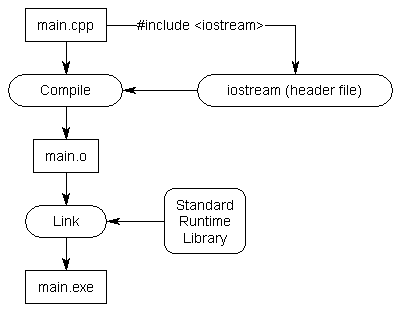 ΔΠΘ-ΤΜΗΜΑ ΜΠΔ: ΑΝΤΙΚΕΙΜΕΝΟΣΤΡΑΦΗΣ ΠΡΟΓΡΑΜΜΑΤΙΣΜΟΣ / 05
42
Οι βιβλιοθήκες (libraries)
Μια βιβλιοθήκη (library) είναι ένα πακέτο κώδικα που μπορεί να χρησιμοποιηθεί σε πολλά προγράμματα. Τυπικά, μια βιβλιοθήκη περιλαμβάνει ένα header file που περιέχει δηλώσεις για οτιδήποτε η βιβλιοθήκη επιθυμεί να καταστήσει προσβάσιμο (public) στους χρήστες, και ένα “precompiled object” που περιέχει όλες τις υλοποιήσεις κώδικα μεταγλωττισμένες σε γλώσσα μηχανής.  Οι βιβλιοθήκες αυτές έχουν τυπικά επέκταση .lib ή .dll στα Windows. 
Οι βιβλιοθήκες διατηρούνται μεταγλωττισμένες διότι σπάνια τροποποιούνται, ενώ η αδιάκοπη μεταγλώττισή τους σε κάθε χρήση θα καθυστερούσε υπερβολικά τα προγράμματα. 
Κυρίως όμως η διατήρησή τους σε γλώσσα μηχανής καθιστά αδύνατη την πρόσβαση (και την ενδεχόμενη κλοπή ή τροποποίηση) στον πηγαίο τους κώδικα.
ΔΠΘ-ΤΜΗΜΑ ΜΠΔ: ΑΝΤΙΚΕΙΜΕΝΟΣΤΡΑΦΗΣ ΠΡΟΓΡΑΜΜΑΤΙΣΜΟΣ / 05
43
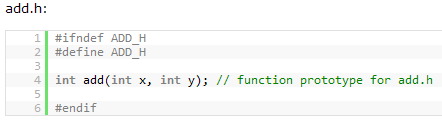 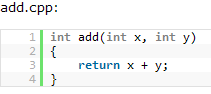 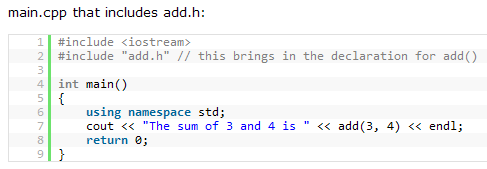 ΔΠΘ-ΤΜΗΜΑ ΜΠΔ: ΑΝΤΙΚΕΙΜΕΝΟΣΤΡΑΦΗΣ ΠΡΟΓΡΑΜΜΑΤΙΣΜΟΣ / 05
44
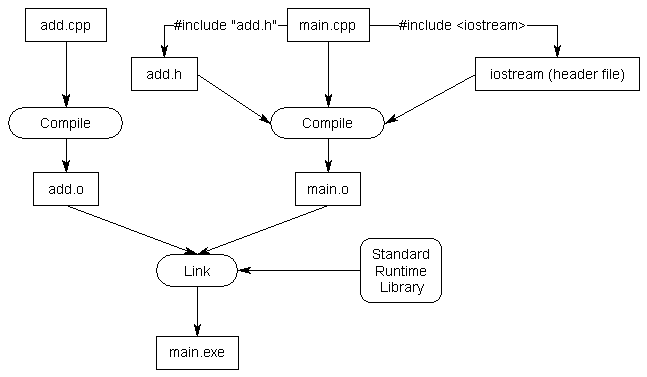 ΔΠΘ-ΤΜΗΜΑ ΜΠΔ: ΑΝΤΙΚΕΙΜΕΝΟΣΤΡΑΦΗΣ ΠΡΟΓΡΑΜΜΑΤΙΣΜΟΣ / 05
45
Χρήση header files
Για να είναι δυνατή η επαναχρησιμοποίηση των κλάσεων που δημιουργούνται συνηθίζεται η αποθήκευση της δήλωσης της κλάσης σε ένα ξεχωριστό αρχείο που αναγνωρίζεται από τη C++ ως header file.
Το όνομα του αρχείου πρέπει να είναι ίδιο με το όνομα της κλάσης π.χ. αν η κλάση που θα περιέχεται λέγεται circle τότε το όνομα του αρχείου θα είναι circle.h
Οι ορισμοί των συναρτήσεων – μελών της κλάσης γίνονται στο κυρίως πρόγραμμα ή σε ένα ξεχωριστό πρόγραμμα.
Κάθε πρόγραμμα που χρησιμοποιεί την κλάση αυτή πρέπει να περιέχει την αντίστοιχη εντολή include:
#include circle.h
ΔΠΘ-ΤΜΗΜΑ ΜΠΔ: ΑΝΤΙΚΕΙΜΕΝΟΣΤΡΑΦΗΣ ΠΡΟΓΡΑΜΜΑΤΙΣΜΟΣ / 05
46
Οι ορισμοί των συναρτήσεων – μελών της κλάσης μπορούν να βρίσκονται :
είτε στο αρχείο πηγαίου κώδικα (source code) του κυρίως προγράμματος
είτε να αποτελούν ένα ξεχωριστό αρχείο πηγαίου κώδικα που θα μεταγλωττίζεται μαζί με τον πηγαίο κώδικα του κυρίως προγράμματος
Προς αποφυγή πολλαπλής ενσωμάτωσης ενός header file χρησιμοποιούνται οι εντολές :
#ifndef
#define
#endif
ΔΠΘ-ΤΜΗΜΑ ΜΠΔ: ΑΝΤΙΚΕΙΜΕΝΟΣΤΡΑΦΗΣ ΠΡΟΓΡΑΜΜΑΤΙΣΜΟΣ / 05
47
Αποφυγή πολλαπλών ενσωματώσεων  των header files
Πολύ συχνά τα προγράμματα χρησιμοποιούν τα ίδια header files. Επειδή όμως η ίδια δήλωση π.χ. μίας κλάσης που περιέχεται στο header file δημιουργεί σφάλμα μεταγλώττισης (compile-time error) χρησιμοποιούνται ειδικές εντολές (preprocessor directives) που αποτρέπουν την πολλαπλή ενσωμάτωση των ίδιων δηλώσεων.
	 		#ifndef   Preprocessor_Identifier
			#define   Preprocessor_Identifier
			       .
			       .
			       .
			#endif
ΔΠΘ-ΤΜΗΜΑ ΜΠΔ: ΑΝΤΙΚΕΙΜΕΝΟΣΤΡΑΦΗΣ ΠΡΟΓΡΑΜΜΑΤΙΣΜΟΣ / 05
48
Κλάσεις
Header
Constructor
Destructor
Member Functions
Main Program
ΔΠΘ-ΤΜΗΜΑ ΜΠΔ: ΑΝΤΙΚΕΙΜΕΝΟΣΤΡΑΦΗΣ ΠΡΟΓΡΑΜΜΑΤΙΣΜΟΣ / 05
49
Παράδειγμα – 2 (χρήση 2 αρχείων)
// filename dcoord.h
#ifndef DCOORD_H
#define DCOORD_H

class DCoord 
{
  private:
    int xCoord;
    int yCoord;
    int zCoord;
  public:
    void SetCoord(int x, int y, int z);
    void Print();
};
#endif
ΔΠΘ-ΤΜΗΜΑ ΜΠΔ: ΑΝΤΙΚΕΙΜΕΝΟΣΤΡΑΦΗΣ ΠΡΟΓΡΑΜΜΑΤΙΣΜΟΣ / 05
50
#include "Dcoord.h"
#include <iostream>
using namespace std;

void DCoord::SetCoord(int x, int y, int z) 
{
  xCoord = x;
  yCoord = y;
  zCoord = z;
}

void DCoord::Print() {
  cout << "The coordinates are: " << xCoord << "-" << yCoord<< "/" << zCoord << endl; }

void main() {
  DCoord  D;
  D.SetCoord(399, 6, 9);
  D.Print(); }
ΔΠΘ-ΤΜΗΜΑ ΜΠΔ: ΑΝΤΙΚΕΙΜΕΝΟΣΤΡΑΦΗΣ ΠΡΟΓΡΑΜΜΑΤΙΣΜΟΣ / 05
51
Παράδειγμα – 2 (χρήση 3 αρχείων)
// Filename : rectangle.h
#ifndef rectangle_h   // to ensure a header is not included more than once
#define rectangle_h
// Rectangle class declaration.
class Rectangle
{
	private:
		float width;
		float length;
		float area;
	public:
		void setData(float, float);
		void calcArea(void);
		float getWidth(void);
		float getLength(void);
		float getArea(void);
};
#endif
ΔΠΘ-ΤΜΗΜΑ ΜΠΔ: ΑΝΤΙΚΕΙΜΕΝΟΣΤΡΑΦΗΣ ΠΡΟΓΡΑΜΜΑΤΙΣΜΟΣ / 05
52
// definition of member functions – filename code.cpp
#include "rectangle.h"

void Rectangle::setData(float w, float l)
{ 	width = w;
	length = l; }

void Rectangle::calcArea(void)
{ 	area = width * length; }

float Rectangle::getWidth(void)
{ 	return width; }

float Rectangle::getLength(void)
{ 	return length; }

float Rectangle::getArea(void)
{  	return area;  }
ΔΠΘ-ΤΜΗΜΑ ΜΠΔ: ΑΝΤΙΚΕΙΜΕΝΟΣΤΡΑΦΗΣ ΠΡΟΓΡΑΜΜΑΤΙΣΜΟΣ / 05
53
#include <iostream.h>
#include "rectangle.h" // contains Rectangle class             						declaration
		// Don't forget to link this program with code.cpp!

void main(void)
{     
Rectangle box;
	float wide, l ;
	cout << "This program will calculate the area of a\n";
	cout << "rectangle. What is the width? "; cin >> wide;
	cout << "What is the length? "; 	cin >> l;
	box.setData(wide, l);
	box.calcArea();
	cout << "Here rectangle's data:\n";
	cout << "width: " << box.getWidth() << endl;
	cout << "length: " << box.getLength() << endl;
	cout << "area: " << box.getArea() << endl;
}
ΔΠΘ-ΤΜΗΜΑ ΜΠΔ: ΑΝΤΙΚΕΙΜΕΝΟΣΤΡΑΦΗΣ ΠΡΟΓΡΑΜΜΑΤΙΣΜΟΣ / 05
54
Έτοιμα project
coord
codec.cpp
dcoord.h
rect
rectangle.h
code.cpp
mainc.cpp
ΔΠΘ-ΤΜΗΜΑ ΜΠΔ: ΑΝΤΙΚΕΙΜΕΝΟΣΤΡΑΦΗΣ ΠΡΟΓΡΑΜΜΑΤΙΣΜΟΣ / 05
55
Static: The Multipurpose Keyword
The static keyword can be used to declare variables, functions, class data members and class functions.
The static keyword can be used in the following situations:
ΔΠΘ-ΤΜΗΜΑ ΜΠΔ: ΑΝΤΙΚΕΙΜΕΝΟΣΤΡΑΦΗΣ ΠΡΟΓΡΑΜΜΑΤΙΣΜΟΣ / 05
56
When you declare a variable at file scope, the static keyword specifies that the variable has internal linkage. When you declare a variable, the variable has static duration and the compiler initializes it to 0 unless you specify another value. 
 When you declare a variable in a function, the static keyword specifies that the variable retains its state between calls to that function.
When you declare a data member in a class declaration, the static keyword specifies that one copy of the member is shared by all instances of the class.
When you declare a member function in a class declaration, the static keyword specifies that the function is shared by all instances of the class.
ΔΠΘ-ΤΜΗΜΑ ΜΠΔ: ΑΝΤΙΚΕΙΜΕΝΟΣΤΡΑΦΗΣ ΠΡΟΓΡΑΜΜΑΤΙΣΜΟΣ / 05
57
Μεταβλητές καθολικής εμβέλειας (file scope variables)
Οι τοπικές μεταβλητές (local variables) έχουν εμβέλεια μόνον εντός του block στο οποίο ορίζονται.
Οι γενικές μεταβλητές (global variables)  έχουν εμβέλεια εντός του προγράμματος (program scope).
Μια μεταβλητή με καθολική εμβέλεια μπορεί να προσπελαστεί από κάθε συνάρτηση ή block προγράμματος που βρίσκεται στο ίδιο αρχείο προγράμματος. Η δήλωση μιας τέτοιας μεταβλητής γίνεται όπως και μιας global variable αλλά πρέπει να προηγείται η λέξη static.
ΔΠΘ-ΤΜΗΜΑ ΜΠΔ: ΑΝΤΙΚΕΙΜΕΝΟΣΤΡΑΦΗΣ ΠΡΟΓΡΑΜΜΑΤΙΣΜΟΣ / 05
58
static int nValue; // file scoped variable 
float fValue; // global variable 
   
void main() 
 { 
     double dValue; // local variable 
 }
ΔΠΘ-ΤΜΗΜΑ ΜΠΔ: ΑΝΤΙΚΕΙΜΕΝΟΣΤΡΑΦΗΣ ΠΡΟΓΡΑΜΜΑΤΙΣΜΟΣ / 05
59
include <iostream>
using namespace std; 
void IncrementAndPrint() 
{ 
    int nValue = 1; // automatic duration by default 
    nValue++; 
    cout << nValue << endl; 
} // nValue is destroyed here 
void main() 
{  IncrementAndPrint(); 
   IncrementAndPrint(); 
	 IncrementAndPrint(); 
}
ΔΠΘ-ΤΜΗΜΑ ΜΠΔ: ΑΝΤΙΚΕΙΜΕΝΟΣΤΡΑΦΗΣ ΠΡΟΓΡΑΜΜΑΤΙΣΜΟΣ / 05
60
include <iostream>
using namespace std; 
void IncrementAndPrint() 
{   static int s_nValue = 1; // fixed duration 
    s_nValue++; 
    cout << s_nValue << endl; 
 } // s_nValue is not destroyed here, but becomes inaccessible 
void main() 
{ 
    IncrementAndPrint(); 
    IncrementAndPrint(); 
    IncrementAndPrint(); }
ΔΠΘ-ΤΜΗΜΑ ΜΠΔ: ΑΝΤΙΚΕΙΜΕΝΟΣΤΡΑΦΗΣ ΠΡΟΓΡΑΜΜΑΤΙΣΜΟΣ / 05
61
Static class members (data & functions)
Κάθε αντικείμενο μιας κλάσης διατηρεί ένα δικό του αντίγραφο όλων των data members της κλάσης.
Παράδειγμα :
Class Product
{
     private:
         float price;
         int quantity;
     public:
         Product(float p, int q) 
				{ price = p; quantity = q; }
          float getPrice(void) {return price; }
          int getQuantity(void) { return quantity; }
};
ΔΠΘ-ΤΜΗΜΑ ΜΠΔ: ΑΝΤΙΚΕΙΜΕΝΟΣΤΡΑΦΗΣ ΠΡΟΓΡΑΜΜΑΤΙΣΜΟΣ / 05
62
14.50
12.75
100
500
price          quantity
price          quantity
Η δήλωση :
	Product   w1(14.50, 100), w2(12.75, 500);
δημιουργεί δύο ξεχωριστά στιγμιότυπα της κλάσης
w1 object
w2 object
ΔΠΘ-ΤΜΗΜΑ ΜΠΔ: ΑΝΤΙΚΕΙΜΕΝΟΣΤΡΑΦΗΣ ΠΡΟΓΡΑΜΜΑΤΙΣΜΟΣ / 05
63
Σε ορισμένες περιπτώσεις απαιτείται η ύπαρξη ενός μόνον αντιγράφου μιας μεταβλητής – μέλους της κλάσης που θα είναι διαμοιραζόμενη σε όλα τα αντικείμενα της κλάσης. Στην περίπτωση αυτή χρησιμοποιείται μια static class variable.
Όταν μια μεταβλητή - μέλος (data member) μιας κλάσης δηλώνεται ως static τότε όλα τα αντικείμενα της κλάσης έχουν πρόσβαση σε αυτή τη μεταβλητή.
ΔΠΘ-ΤΜΗΜΑ ΜΠΔ: ΑΝΤΙΚΕΙΜΕΝΟΣΤΡΑΦΗΣ ΠΡΟΓΡΑΜΜΑΤΙΣΜΟΣ / 05
64
Όταν μια συνάρτηση – μέλος (member function) μιας κλάσης δηλώνεται ως static τότε επιτρέπεται να κληθεί πριν από τον ορισμό οποιουδήποτε στιγμιότυπου της κλάσης.
Μια static member function είναι ανεξάρτητη από κάθε στιγμιότυπο (αντικείμενο) της κλάσης.
Μια συνάρτηση που είναι static member class δεν μπορεί να έχει πρόσβαση σε non-static members της κλάσης στην οποία ανήκει.
Μια static member function δεν μπορεί να δηλωθεί ως const. Επειδή δεν συσχετίζεται με κανένα αντικείμενο της κλάσης, δεν διαθέτει τον pointer this.
ΔΠΘ-ΤΜΗΜΑ ΜΠΔ: ΑΝΤΙΚΕΙΜΕΝΟΣΤΡΑΦΗΣ ΠΡΟΓΡΑΜΜΑΤΙΣΜΟΣ / 05
65
Η δήλωση των static class members (μεταβλητών και συναρτήσεων) πρέπει , εκτός από τον ορισμό της κλάσης, να γίνεται και εκτός της κλάσης με χρήση του τελεστή εμβέλειας της κλάσης :: , ώστε να επιτυγχάνεται η αρχικοποίηση τους.
ΔΠΘ-ΤΜΗΜΑ ΜΠΔ: ΑΝΤΙΚΕΙΜΕΝΟΣΤΡΑΦΗΣ ΠΡΟΓΡΑΜΜΑΤΙΣΜΟΣ / 05
66
Παράδειγμα - 1
class statdemo
{
     private:
          static int x;
          int y;
public:
         void putx(int a) { x = a; }
         void puty(int b) { y = b; }
         int getx(void) { return x; }
         int gety(void) { return y; }
};
int statdemo::x;
ΔΠΘ-ΤΜΗΜΑ ΜΠΔ: ΑΝΤΙΚΕΙΜΕΝΟΣΤΡΑΦΗΣ ΠΡΟΓΡΑΜΜΑΤΙΣΜΟΣ / 05
67
void main()
{ 
statdemo  obj1, obj2;
obj1.putx(5);
obj1.puty(10);
obj2.puty(20);
cout << “x: “<< obj1.getx() << “  “ << obj2.getx()  << endl;
cout << “y: “<< obj1.gety() << “  “ << obj2.gety()  << endl; 
}
ΔΠΘ-ΤΜΗΜΑ ΜΠΔ: ΑΝΤΙΚΕΙΜΕΝΟΣΤΡΑΦΗΣ ΠΡΟΓΡΑΜΜΑΤΙΣΜΟΣ / 05
68
ΔΠΘ-ΤΜΗΜΑ ΜΠΔ: ΑΝΤΙΚΕΙΜΕΝΟΣΤΡΑΦΗΣ ΠΡΟΓΡΑΜΜΑΤΙΣΜΟΣ / 05
69
Έτοιμα προγράμματα
static01.cpp
static02.cpp
budget1.cpp
budget2.cpp

stat_emp
employ1.h
employ1.cpp
codempl.cpp

\aircraft
ΔΠΘ-ΤΜΗΜΑ ΜΠΔ: ΑΝΤΙΚΕΙΜΕΝΟΣΤΡΑΦΗΣ ΠΡΟΓΡΑΜΜΑΤΙΣΜΟΣ / 05
70
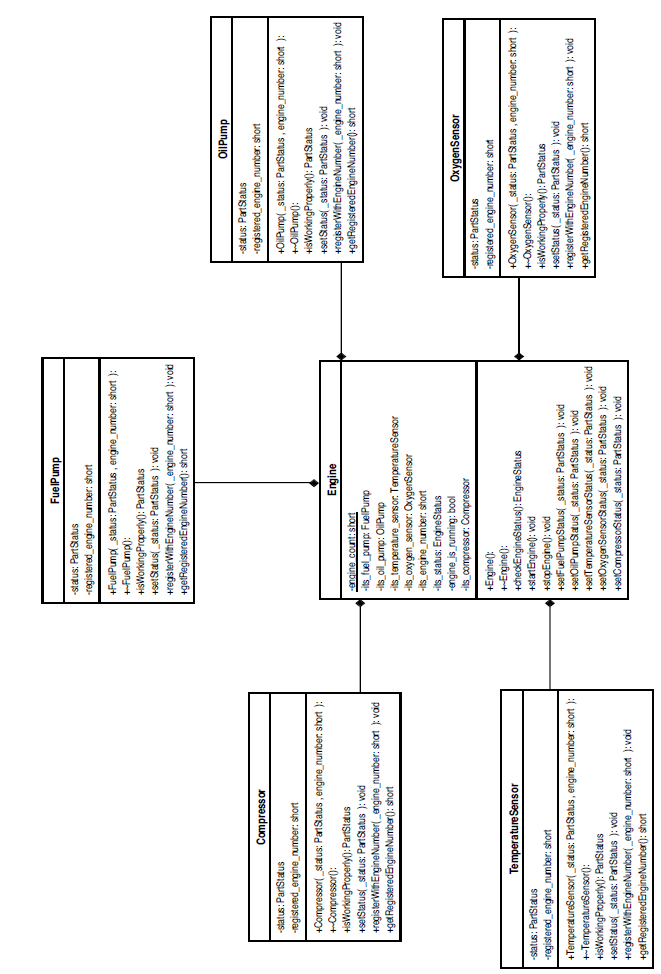 ΔΠΘ-ΤΜΗΜΑ ΜΠΔ: ΑΝΤΙΚΕΙΜΕΝΟΣΤΡΑΦΗΣ ΠΡΟΓΡΑΜΜΑΤΙΣΜΟΣ / 05
71
Class diagram
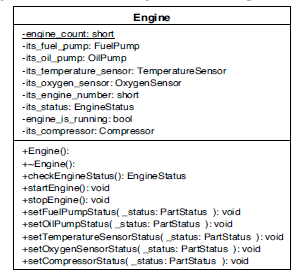 ΔΠΘ-ΤΜΗΜΑ ΜΠΔ: ΑΝΤΙΚΕΙΜΕΝΟΣΤΡΑΦΗΣ ΠΡΟΓΡΑΜΜΑΤΙΣΜΟΣ / 05
72